January 4, 2023
 
Dear Parents,
 
Happy New Year and welcome back to Grace Episcopal School!  I hope everyone had a joyous and relaxing holiday and that this new year finds you all happy and healthy.  I’ve missed seeing the children and hearing their laughter these last couple of weeks.  What a fun, action-packed month December was!  The month progressed with our Jesse Tree celebrations each week.  The students created the decorations and then placed them on the tree throughout the Advent season.  I hope each of you got to enjoy the children’s handmade ornaments in your own homes throughout the Christmas season!
 
We were glad so many of you attended our program “The Animals’ Christmas Song” on Thursday, December 15th. The children did a great job with the production, and I have a special “thank you” to Ms. Evelyn for organizing and conducting such a cute program.  After the program, we had our Christmas parties in each classroom, and they were full of fun and laughter as our students enjoyed sharing this special time.  Thanks to all who donated time and/or goods for this fun day.  We so appreciate your support!  

Also, thank you to everyone who ate at Willie’s Icehouse on December 20th.  We collectively raised $90.64 for the school just by eating out. 
 
Teachers will be focusing this month on some of the following topics: snow, snowmen, shapes, signs & symbols, community helpers, dinosaurs, stars & space, God’s winter gifts, nutrition and taking care of our bodies.  Our Fruit of the Spirit for January will be kindness.  Ask your child what he/she is learning — you just might be surprised!
 
Book orders will be due on Wednesday, January 11th. You can always order on the paper forms and enclose cash or check and drop off the order in the morning with your child.  If you wish to order online, just enter our school’s code: GZ29K, and you’ll be set. 
 
Our monthly fire drill will take place on January 11th, and our Shelter-in-Place Drill will take place on January 18th.

We are going to have a Box Day on our playground on Thursday, January 12th.  If you have any large boxes to donate to this fun day, please let me know, and boxes can be dropped off any day the week of January 9th.  Please just remove any large box staples before you drop off your boxes.  The children will be able to load things into the boxes, build with the boxes, color the boxes with chalk (and possibly paint), etc.  I look forward to seeing the creativity that your children will surely bring to this special day!
Grace Episcopal
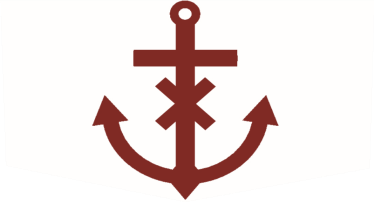 School
1314 East University Ave.
Georgetown TX 78626
(512).863.6214
www.graceschool1992.org
 
Head of School
Virginia Herbert

Rector and Chairman
The Rev. Bertie Pearson 


Teachers
Ellen Andreasen
Julie Chien
Janell Deal
Jacqueline Dillard
Kim Dreyer 
Debra Mason
Kara Temprovich
Evelyn Vance
Jill Watson
 
Aides
Mary Araya
Margaret Cromwell
Mackenzie Vance
There is NO SCHOOL on Monday, January 16th in honor of MLK, Jr. Day.
On Thursday, January 19th we will celebrate “Hat Day”.  Please allow your child(ren) to wear his/her favorite hat to school on this day.  Did you know? More body heat is lost from your head than other parts of the body. So, wearing a hat goes a long way towards staying warm on a cold winter's day or night! Hopefully this will be a nice, chilly day for us to don our hats!
Our monthly staff meeting will take place on Tuesday, January 24th, so all students will be released either at 1:10 for Ms. Kim, Ms. Jill, Ms. Kara, and Ms. Ellen; or 1:20 for Ms. Janell, Ms. Julie, Ms. Debra, and Ms. Jacqueline.
Please remember our “Weather and Outdoor Play” policy from the Family Handbook (page 10): “Children go outside every day in our program except in extreme weather conditions.  Extreme weather will include wind chill at or below 15°F…..” Please be sure to send layers for your children in the event of cold weather.  Hats, gloves, coats, and close-toed shoes are all necessary.
It is time to start thinking about registration for the 2023/2024 school year.  Our registration period for current students, their siblings, and church members begins on Wednesday, February 1st. Registration through February 14th will remain closed to the public, but Open Registration begins on February 15th.  You will receive a registration form near the end of January.  I try to give them only to families who I know will need them, so if you do not receive one but you do need one or you need one for a friend, please let me know.  
Also, we will hold a Kindergarten Open House on the afternoons of Wednesday, January 25th    and Thursday, January 26th.  We will hold 15-minute sessions beginning at 1:00 with our last session starting at 2:15. If you have questions about our kindergarten program or would like an opportunity to meet our kindergarten teacher, Ms. Ellen, and see the curriculum, this will be the perfect opportunity!  Please email me at headofschool@graceschool1992.org to reserve a time and date. If these dates do not work, please let me know, and we will arrange a different time/day for you.
HOUSEKEEPING ITEMS:
Please remember your child’s drop-off and pick-up times.  Early arrivals put a strain on our staffing abilities in the mornings.
 

If you have any questions, please do not hesitate to contact me.
 
Sincerely,                                   


Ginny Herbert, Head of School
Wow!  Quite a few of our students got promoted over the holidays to “big brother” or “big sister”! Congratulations to Kalvin K. (new sister), Owen G. (new sister), and Paul James and Milan C. (new brother).  You all will make the best big brothers and big sister, and we look forward to meeting your new siblings. 